c
Summer 2 2021
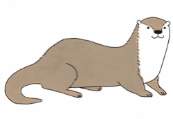 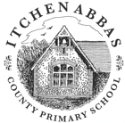 Art
Sculpture –papier mache
James Morrison
DT
fish cakes/vegetarian goujons.
Music
PE
Cricket
Geography
Rivers and the water cycle
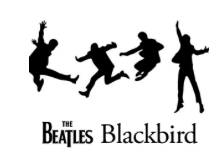 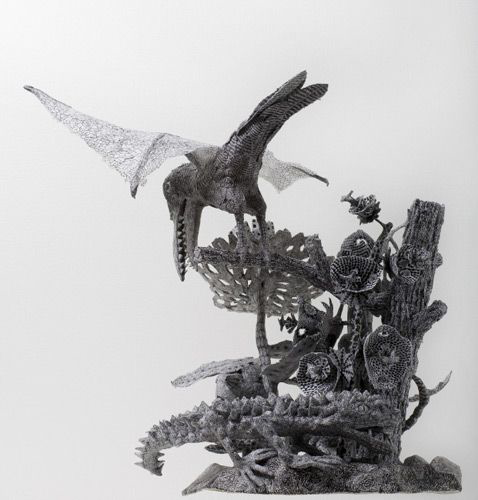 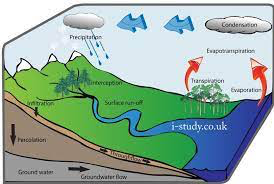 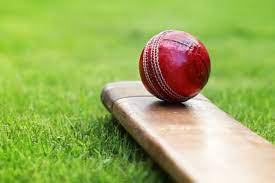 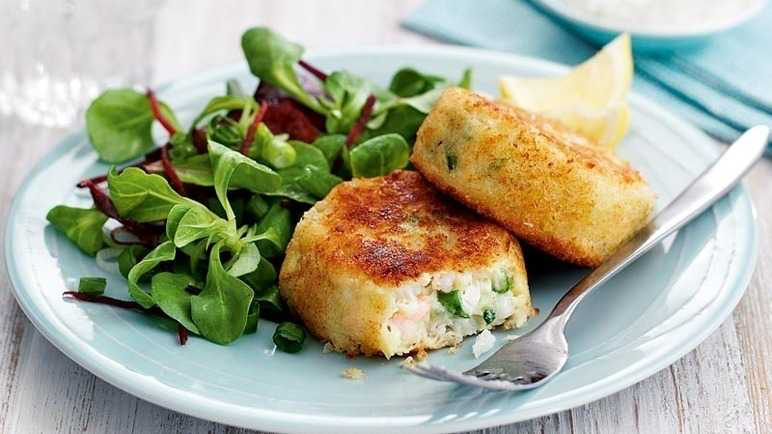 French
Pack 1 Unit 12 – Quel temps fait-il? (What’s the weather like?)
Science
Computing: Coding
Y4: Boat race
Y5: Catch the dots.
PSHE
Valuing Difference
Properties of and changes of materials
Religious Education
Christianity: Creation Stories
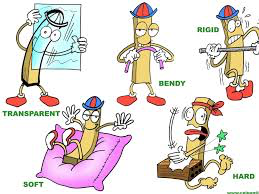 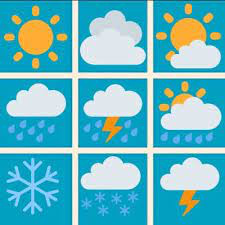 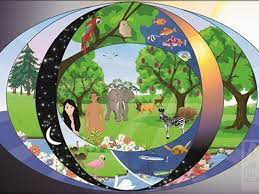 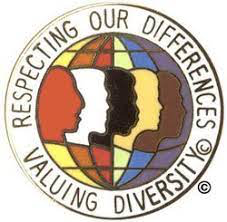 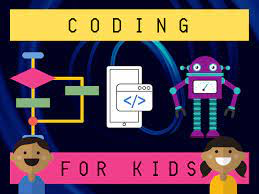 Vocabulary
Conductivity, corrosion, resistance, density, ductility, malleability, elasticity, stiffness, plasticity, toughness, evaporation, condensation,  temperature, degrees Celsius, water cycle, basin, estuary, floodplain, delta, tributary, meander, deposition, erosion, confluence, watershed, current, precipitation, transform, value, diversity.